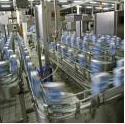 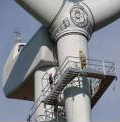 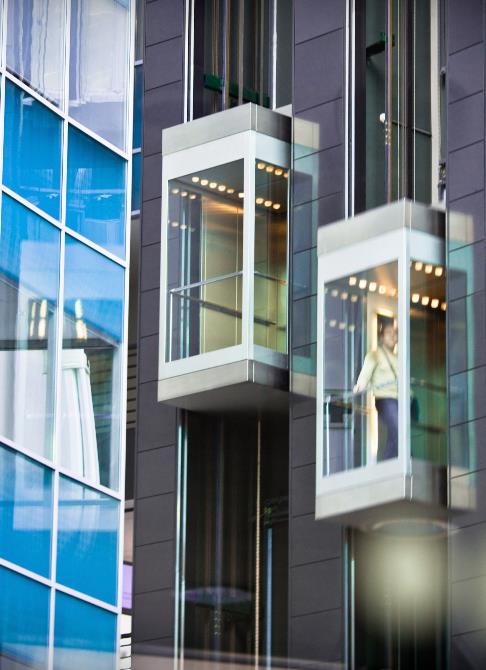 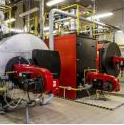 RENOVATION DU BTS MS
Comment transmettre les savoirs associés aux compétences ?
Construction du référentiel par blocs de compétences
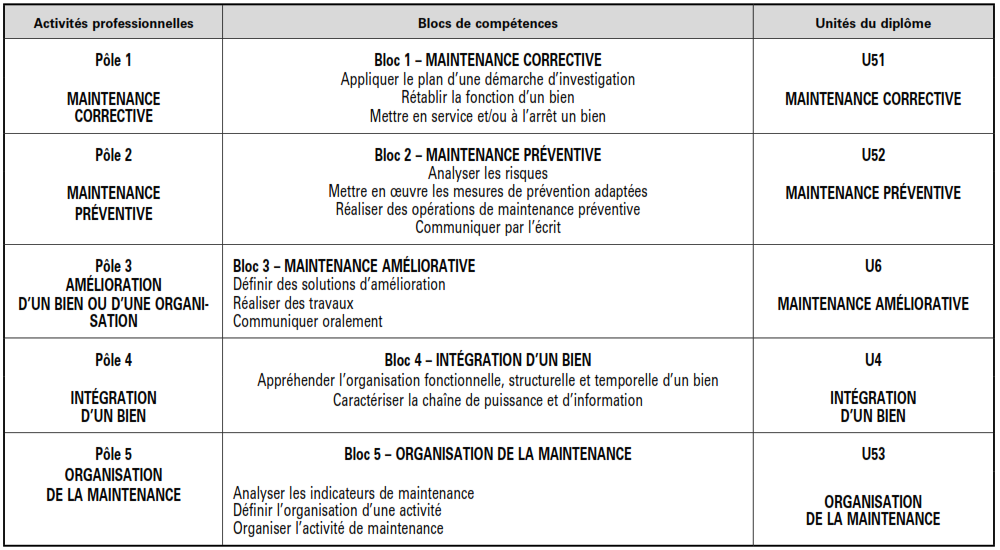 Conséquences sur les enseignements
L’horaire hebdomadaire de l’enseignement professionnel STI étant globalisé, une approche par pôle est à envisager pour construire un plan prévisionnel de formation. (GAP page 7)
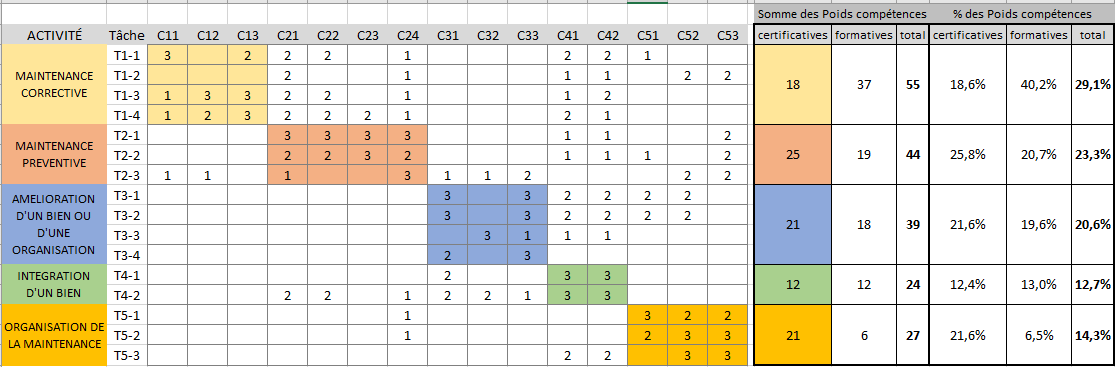 QUESTION
Comment transmettre les savoirs associés aux compétences durant les activités liées aux différents pôles ?
Construction d’une activité
Utilisation des outils digitaux : La digitalisation a largement impacté le métier du titulaire du BTS MS et il convient évidemment de prendre largement en compte ce phénomène dans les activités proposées.
Privilégier l’utilisation d’outils en ligne et des outils collaboratifs dès qu’ils sont pertinents et qu’ils favorisent les apprentissages de l’apprenant. (GAP page 6).
Exemple d’activités
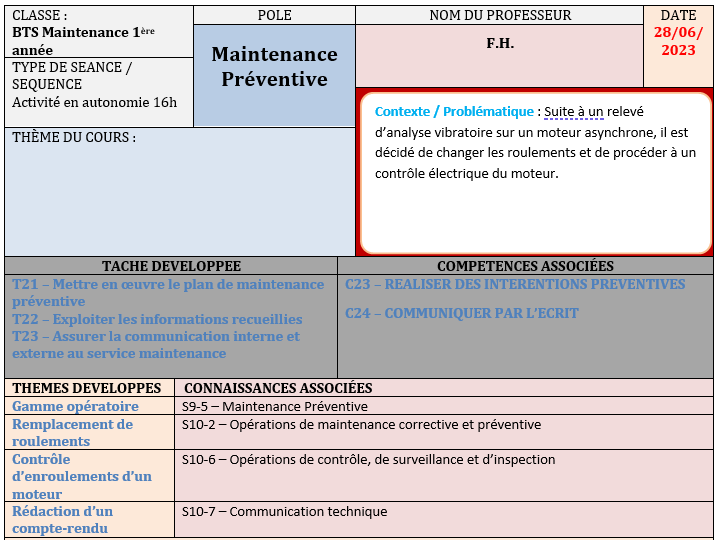 Chronologie de la séquence